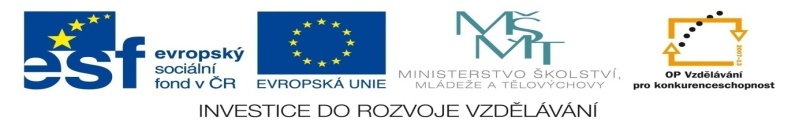 Nástroj pro vytváření Webcastů
Vojtěch Garba
Podpořeno projektem CZ.1.07/2.2.00/28.0209: Elektronické opory a e-learning pro obory výpočtového a konstrukčního charakteru.
Webcasty
Přenos multimediálního obsahu
Stremování 
Video on demand
Online
Napojení na ForceB Webinar
Automatické nahrávání
Kamera, sdílení obrazovky
PDF, PPTX
Zvuk
Chat
Záložky
Online
Offline
Jednoduchý nástroj
Ruční „předtočení“ videa
Kamera, sdílení obrazovky
PDF, PPTX
Zvuk
Záložky
Offline
Webová prezentace
Shromáždění obsahu z obou verzí
Jednoduchý přístup
Editace, mazání, správa záložek
Možnosti a výhody
Použití
Vzdělávací instituce
Komerční sféra 
Výhody
Překonává vzdálenosti
Finančně nenáročný
Cestování, ubytování
Šetří čas
Nevýhody
Bez internetu není webcast
Chybí přímý kontakt
Děkuji za pozornost
Vojtěch Garba
vojtech.garba.st@vsb.cz
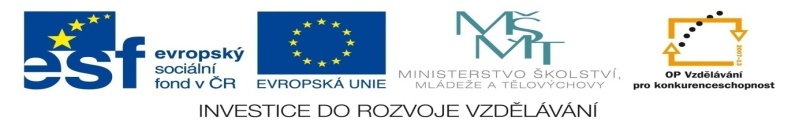